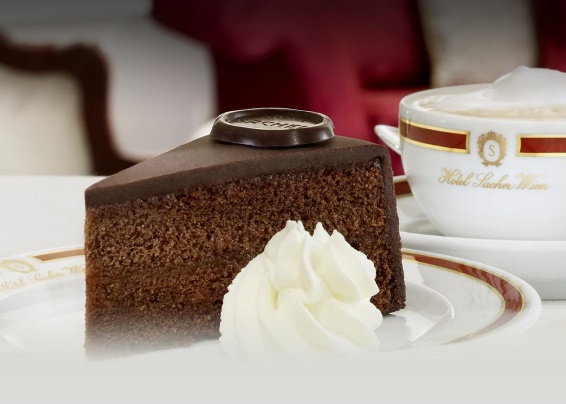 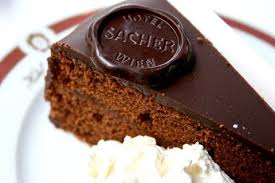 Sacher torta
„vohuni“, ki želijo recept
Originalni recept pozna le nekaj ljudi
Najbolj znana torta na svetu
Pred 180 leti, Dunaj
Skrbno varovan recept – skrivnost
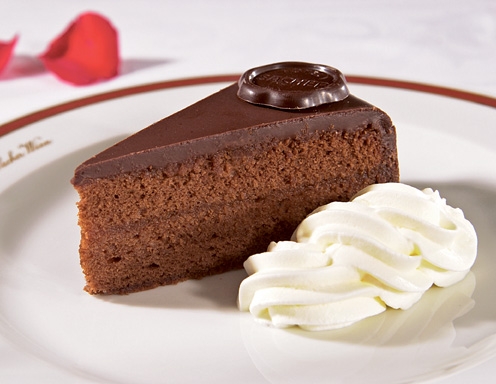 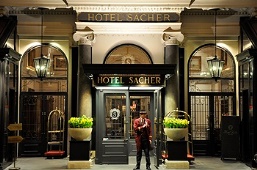 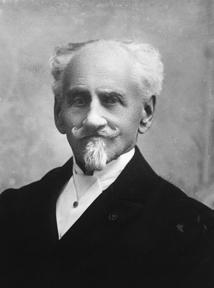 Hotel de l´ Opera, 1832
Knez Metternich & visoki gostje želeli posebno sladico
Vajenec Franz Sacher (glavni kuhar je zbolel)
Sin Eduard izpopolnil recept pri slaščičarju Demlu
Prišlo do pravnih sporov
Zgodovina
1953 – „leto vojne za Sacher torto“
Bitke na sodišču med hotelom Sacher in slaščičarsko verigo Demel
Pravica uporabe naziva „original“
Pripadel hotelu Sacher
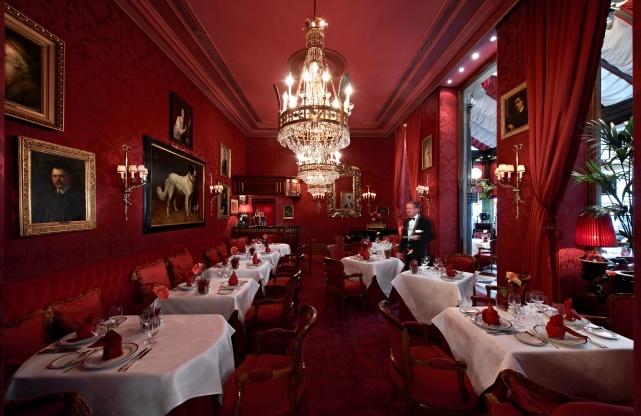 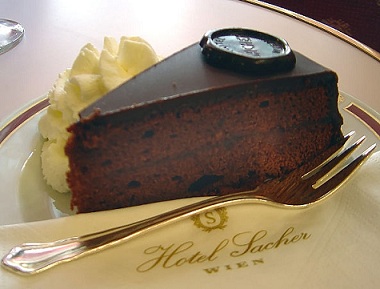 Original je en sam
Le 1 plast marelične marmelade (68% sadni delež)
Preliv: 4 vrste čokolade zmešane v točno določenem razmerju
Čokoladni pečat
Pakirana v leseni škatli z zlatimi robovi, zavita v rdeč papir z motivom Biedermajerja
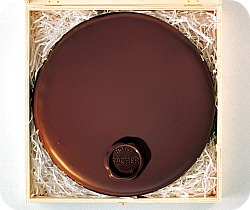 Prava „Zaherca“
Za proizvodnjo porabijo vsako leto 1,4 milijona jajc, 80 ton čokolade in 64 ton marelične marmelade
Letno naredijo kar 360.000 tort
Kar 120 tort dnevno postrežejo vsak dan v Sacher hotelu
Nekoč je hotel Sacher že moral najeti tudi čartersko letalo, da so za božično večerjo prepeljali 3.212 tort
Original Sacher torta je drugi najbolj znan avstrijski proizvod – takoj za Red Bullom
5. decembra Avstrijci praznujejo državni dan Sacher torte
Zanimivosti
das Ei – jajce
die Schokolade – čokolada
die Marmelade – marmelada
die Aprikose – marelica
das Mehl – moka
der Koch – kuhar
die Konditorei – slaščičarna
das Rezept – recept
das Geheimnis – skrivnost
der Guss - preliv
backen – peči
essen – jesti
bedienen – streči
wahren - varovati
senden – pošiljati
verkaufen – prodajati
bestellen – naročiti
kosten – okušati
zubereiten – pripravljati
klagen – tožiti